CHÀO MỪNG  
CÁC EM HỌC SINH ĐẾN VỚI
tiết : tự nhiên và xã hội
Chủ đề 3: Cộng đồng địa phương
Bài 10: Cùng khám phá quang cảnh xung quanh
(Tiết 1)
[Speaker Notes: Chào mừng các con đến với tiết TNXH. Hôm nay cô cùng các con tìm hiều chủ đề 3: Cộng đồng địa phương. Bài 10: Cùng khám phá quang cảnh xung quanh (tiết 1)]
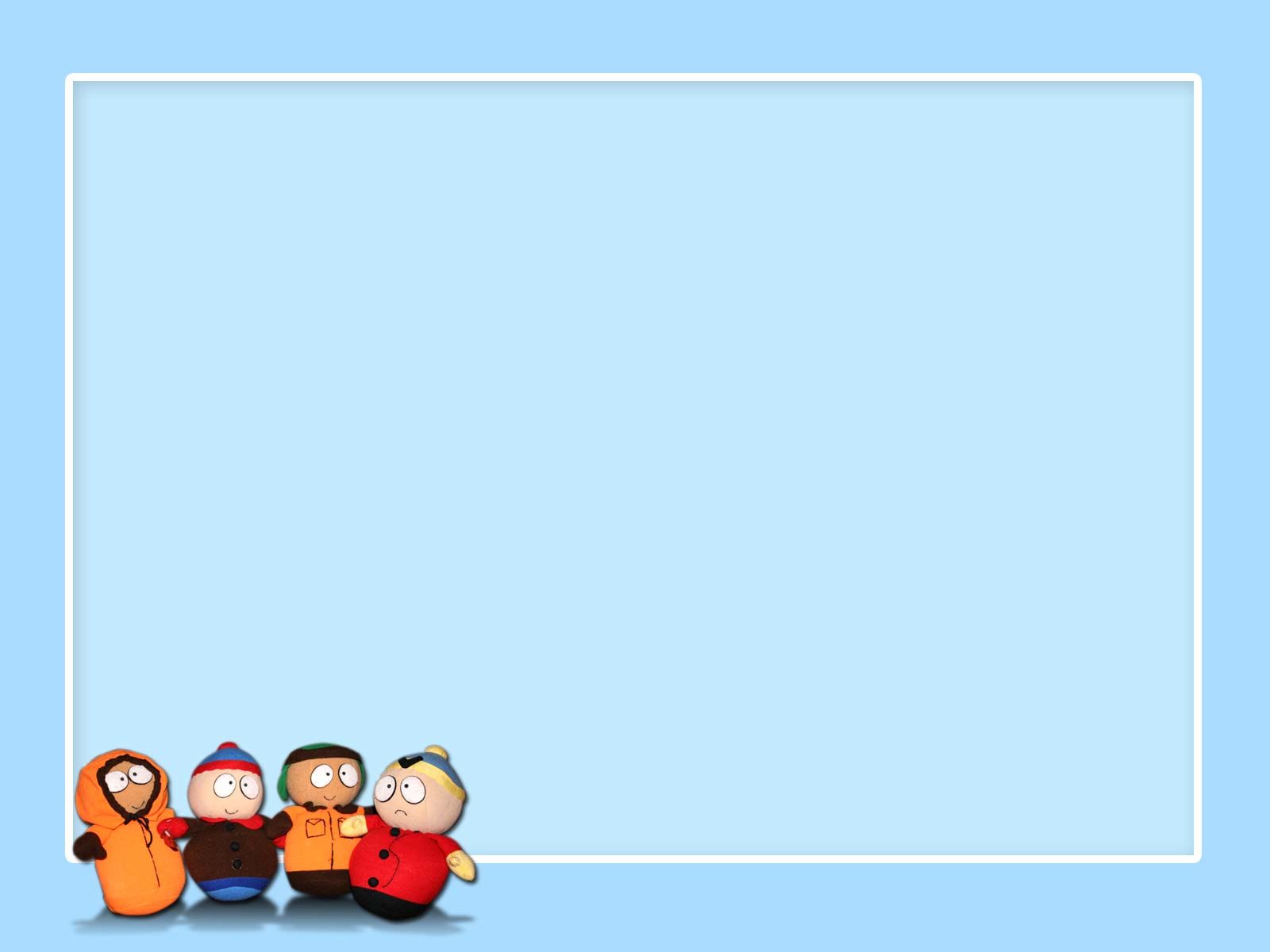 Con đang sống ở làng quê hay thành phố? 
Con thích nhất cảnh nào nơi con sống?
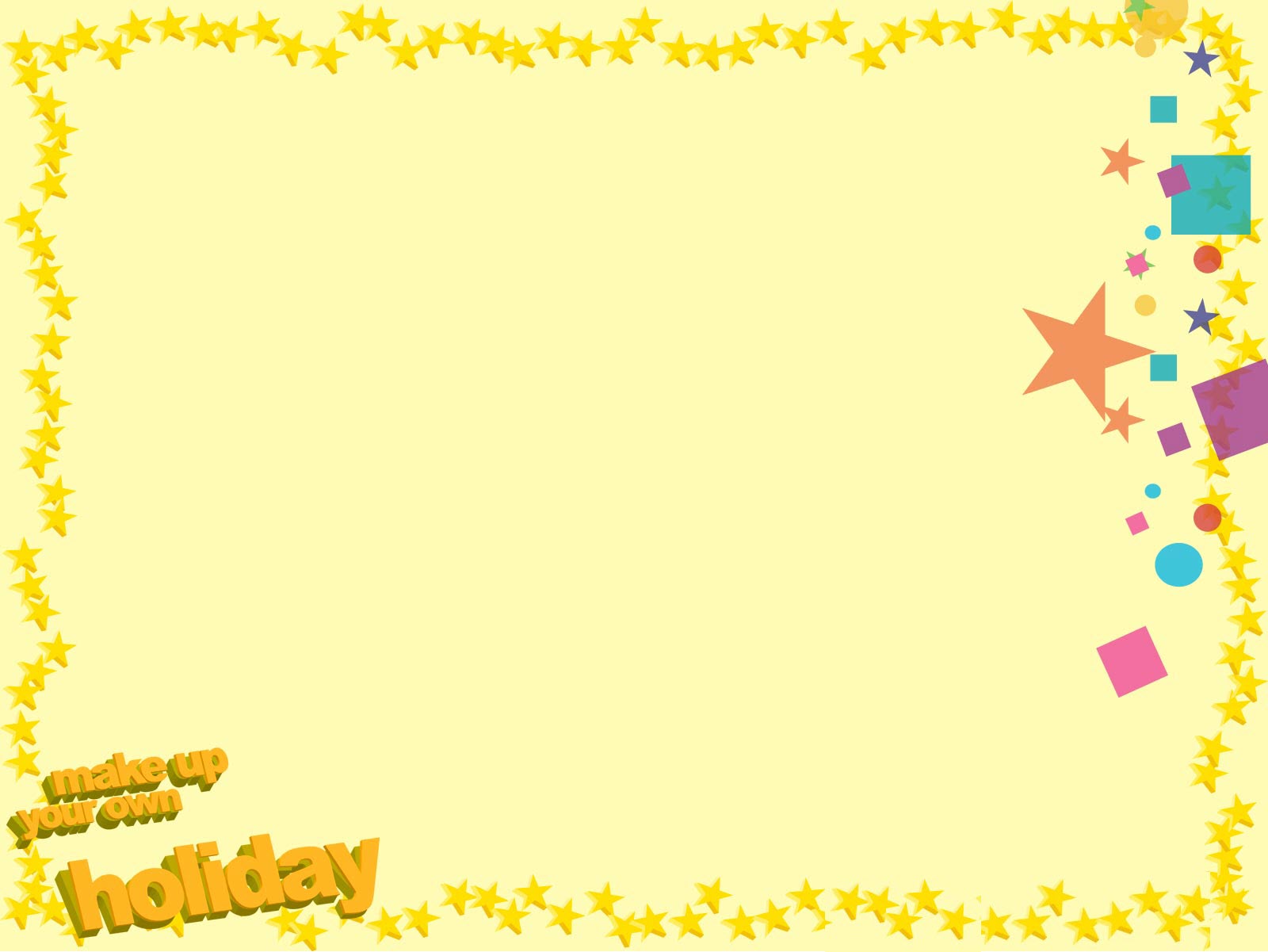 KHÁM PHÁ
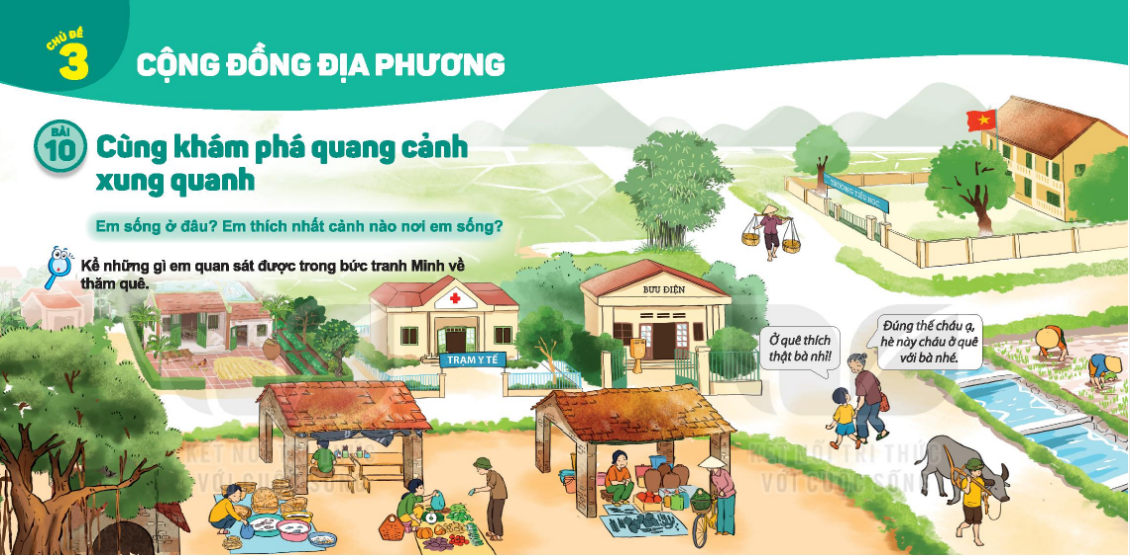 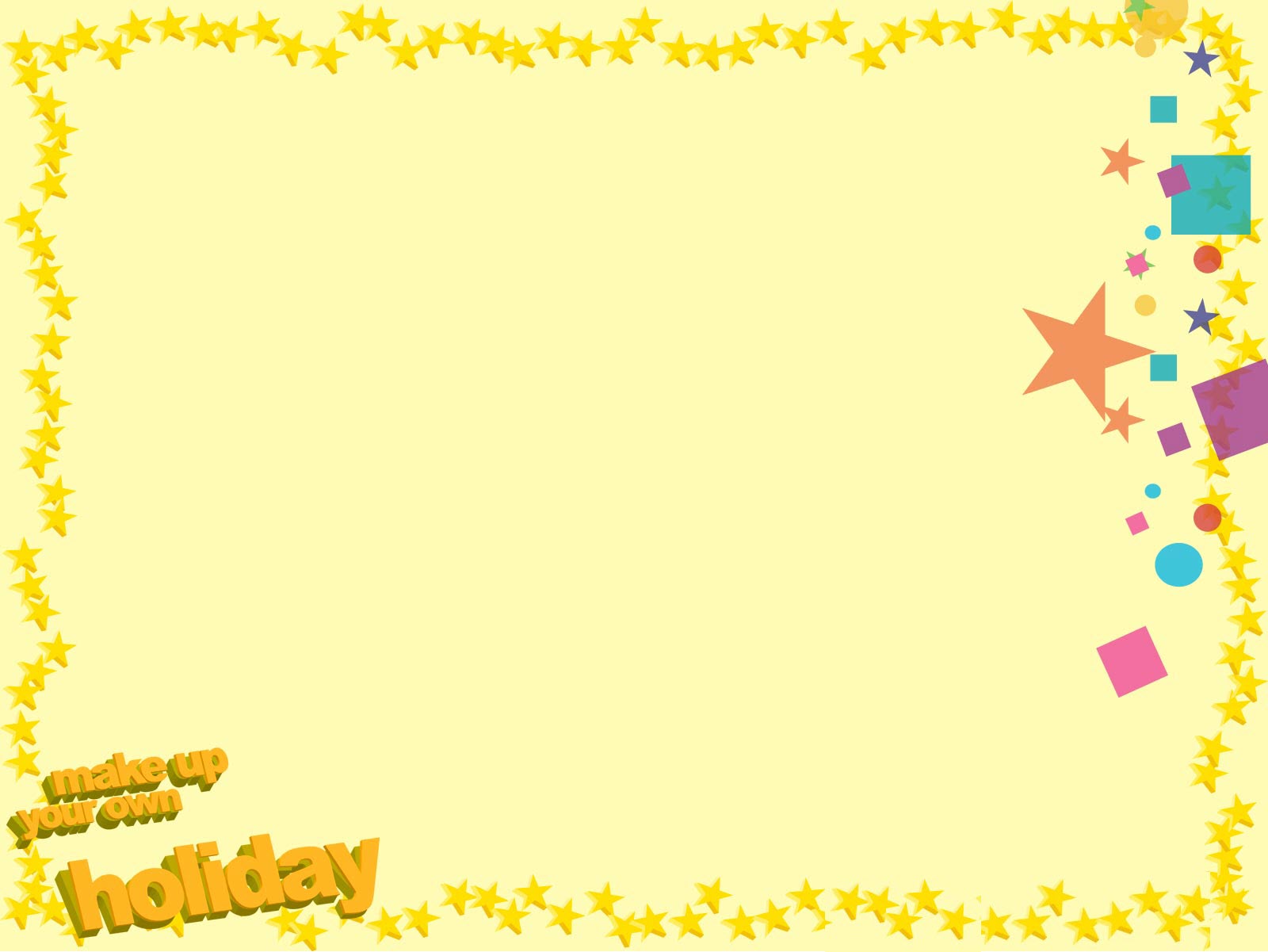 Nghỉ giải lao
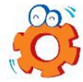 THỰC HÀNH
Cảnh làng quê ở hai bức tranh dưới đây có gì khác nhau? Em thích cảnh nào hơn? Vì sao?
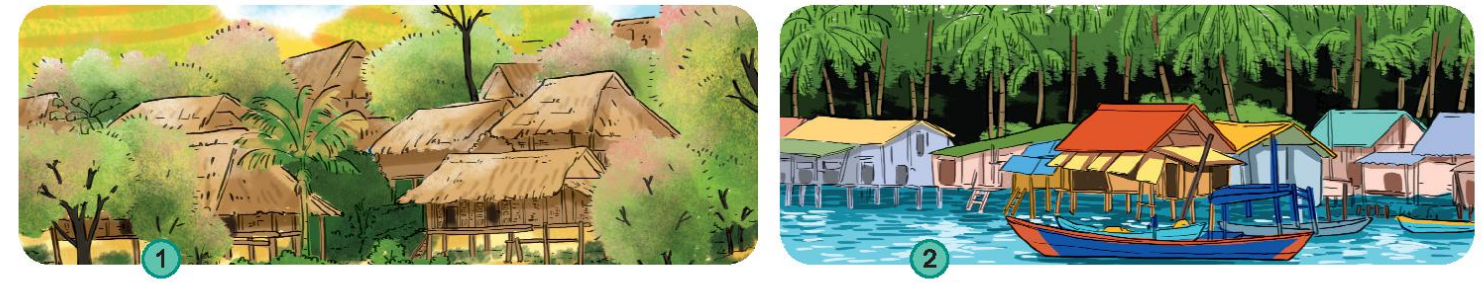 clip
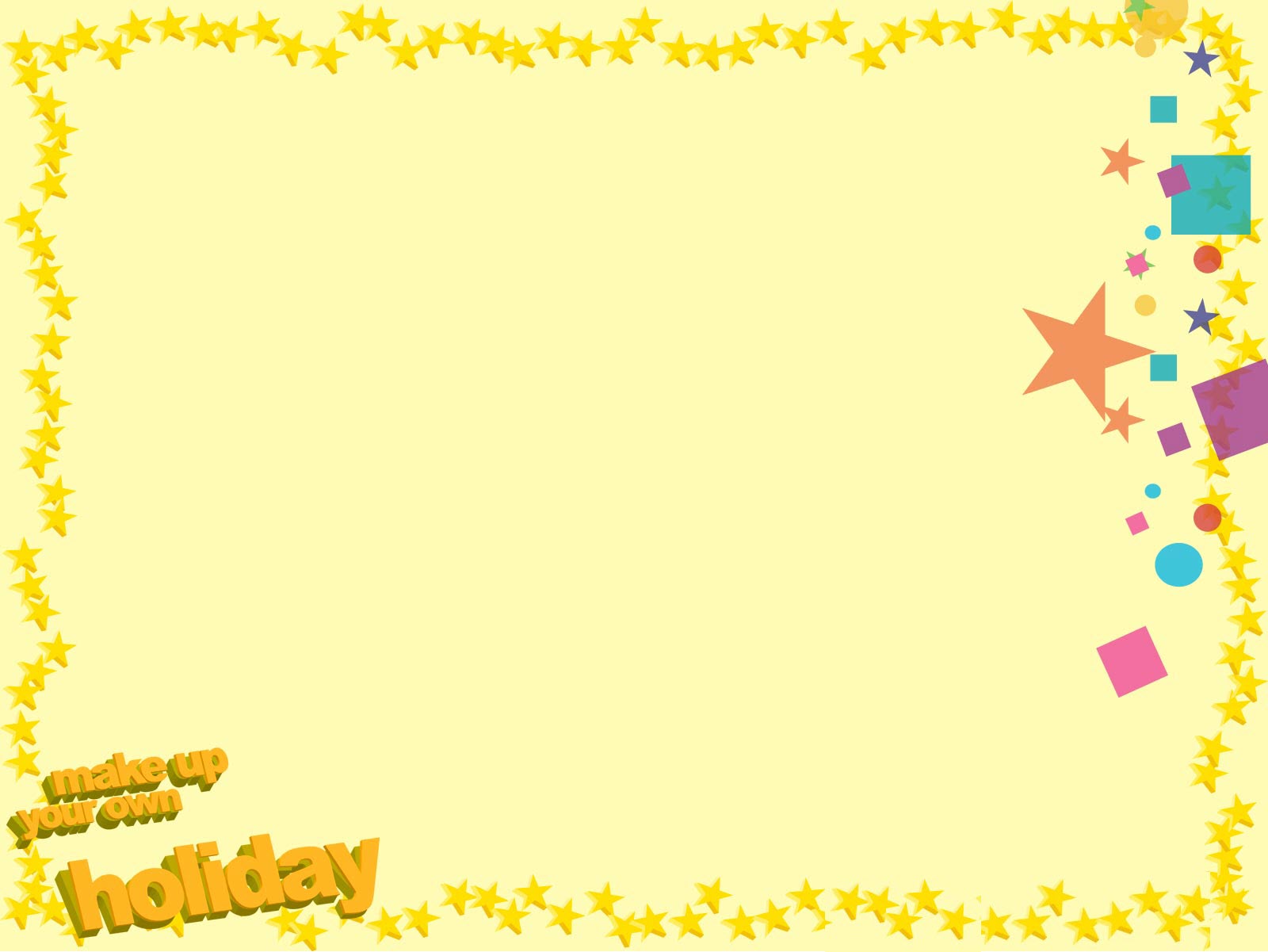 Giờ học đến đây đã kết thúc.
Chúc các em học giỏi.
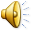